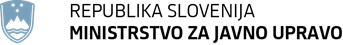 Delavnica za izbrane upravičence v okviru Javnega razpisa za podporno okolje za razvoj nevladnih organizacij 2019-2023
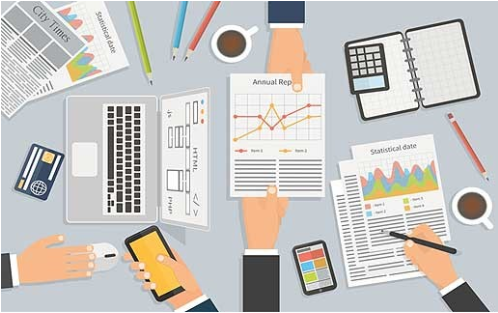 SNVO, februar 2020
Dnevni red
Kdo smo? Naše prednosti/izzivi? 
Predstavitev poročanja
Vprašanja
Vsebinsko poročanje
Natančno preberite:
Navodila upravičencem javnega razpisa  4.3.  Vsebinsko poročilo
Kako poročate?
doseženi kazalniki
dokazila (glejte: verifikacija + opis učinkov)
če izdelate fizično publikacijo/izdelek-> 1 izvod MJU
kumulativno poročilo 
po dveh letih poročate o rezultatih
Finančno poročanje
Natančno preberite:
Navodila upravičencem javnega razpisa  3.3.  Upravičeni stroški


OPOZORILO: Med izvajanjem operacije/projekta se navodila za poročanje lahko spreminjajo.
Poročanje in izplačila
Terminski plan poročanja je opredeljen v 9. ali 10. členu pogodbe o sofinanciranju oz. v Navodilih upravičencem -> 4.4.
Osnova za izplačilo  zahtevki za predplačilo (ZZPP)  do največ 100% naslednjega zahtevka za izplačilo (ZZI) in ZZI 
Zahtevki za predplačilo  obrazec 1: ZZPP
Upravičeni stroški
Upravičeni so naslednji stroški: 
Stroški zaposlenih (urna postavka – SSE - zajema vse stroške dela)
stroški pavšalnega financiranja – določeni s pogodbo, do 40 % stroškov dela, fiksni

Dokazovanje upravičenosti stroškov in izdatkov je dolžnost upravičenca.

Natančna opredelitev in potrebna dokazila so opredeljena v navodilih za poročanje in v razpisni dokumentaciji.
Časovnica
Vnašajte dejanske ure!
Navežite aktivnosti na pričakovane rezultate 
Odstotek dela na projektu določite v pravni podlagi 
V pogodbi/aneksu/sklepu navedba, da je zaposlitev (so)financirana v okviru Javnega razpisa za podporno okolje za razvoj nevladnih organizacij 2019-2023.
Finančno poslovanje
Pri poenostavljenih oblikah neposrednih sredstev:
na ločenem stroškovnem mestu se knjižijo prihodki oz. prilivi, medtem stroškov ni potrebno knjižiti. 
Dejanski stroški niso predmet preverjanja in spremljanja. 
Navodila za poročanje  poglavje 2. FINANČNO POSLOVANJE
Informiranje javnosti
7. POGLAVJE: Informiranje javnosti o aktivnostih
Logotip MJU

Navedba: Aktivnosti sofinancira Ministrstvo za javno upravo iz Sklada za NVO v okviru Javnega razpisa za podporno okolje za razvoj nevladnih organizacij 2019 – 2023.
Tiskana in elektronska gradiva morajo vsebovati obvestilo, da izražajo mnenje avtorja in ne predstavljajo uradnega stališča MJU.
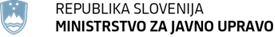 [Speaker Notes: Spletne strani – če je iz ESS, naj ostane. Le pri novem projektu navedejo kot zgoraj.]
Splošni napotki
Hramba dokumentacije 10 let po zaključku – 6. točka Navodil upravičencem
Limiti porabe po letih – 9. oz. 10. člen pogodbe
Če upravičenec ugotovi, da izvajanje ne poteka v skladu s pogodbo, mora obvestiti MJU.
Kontakti
V primeru vprašanj – kontaktirajte skrbnika: 

mojca.zerovec@gov.si
vanja.jereb@gov.si
ludvik.stritof@gov.si
urska.kavcic@gov.si 
spela.turk@gov.si 

HVALA ZA POZORNOST!
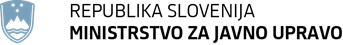